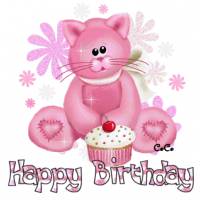 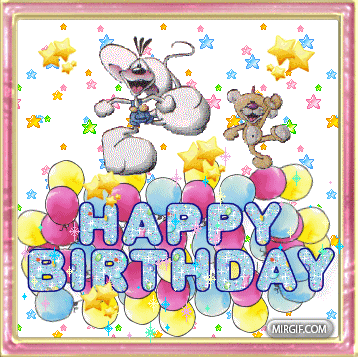 HAPPY BIRTHDAY
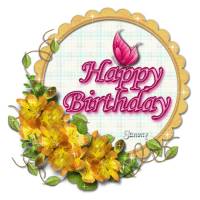 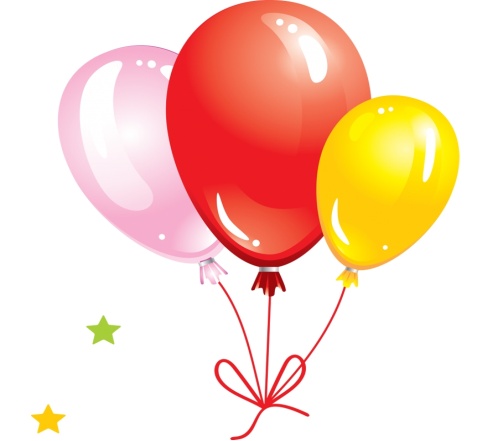 ’’’’       7=s  es
ROSES
’       ’’
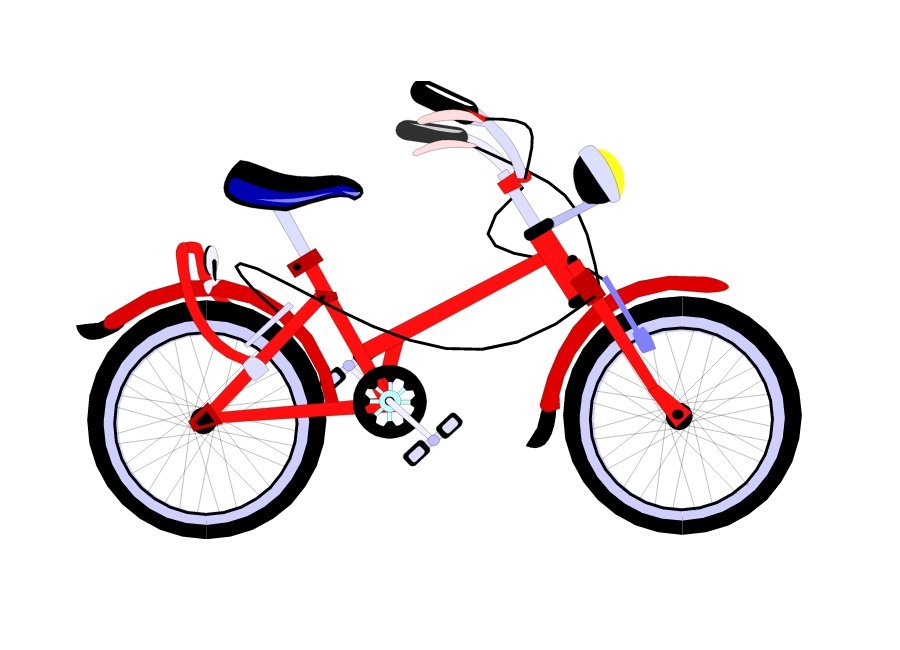 CAKE
D     ,             2=O
DOLL
b  ,
BOOK
What colour is it?
E.g. The coin is grey.
HOW MANY…?
4+5=? – Four and five is nine. 
Friends: 6+2=?
Family: 5+8=?
Flowers: 7+5=?
Toys: 8+9=?
Sweets: 10+10?
Coins: 13+1=?
Cakes: 1+1=?
Books: 9+4=?
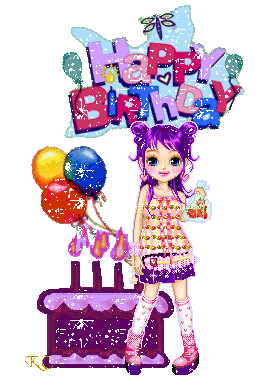 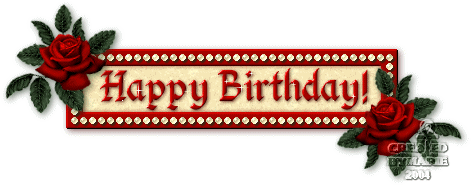 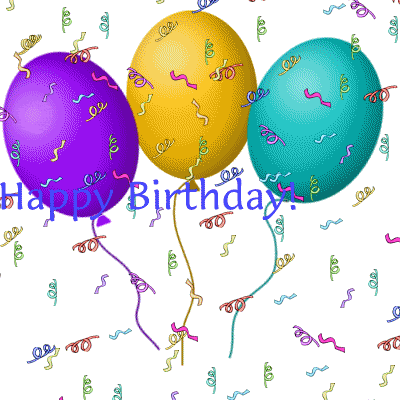